Plot Complexity: Science Fiction –  “A Sound of Thunder” and from Jurassic World
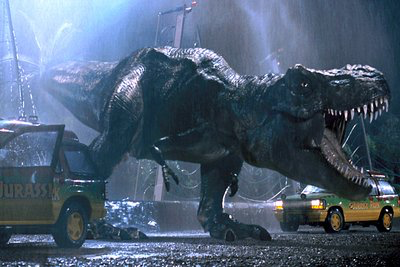 Before Reading
An author, especially a novelist, will add plot complexity to keep the reader engaged in the story’s structure. We have covered some aspects of plot complexity, but some will be relatively new. 

1. Pacing is the speed and manner in which a story unfolds. It can be as simple as the use of less dialogue and descriptions in a short story versus a novel. Typical pacing “drags out” the exposition/ rising action while the climax/falling action/resolution are swift. 
Pacing can also refer to the time sequence in the story. Did it occur in a day, a month, a year, or a decade? How was crucial information delivered? Was it delivered through dialogue or descriptions and why? What was the inciting incident and why?                 
Did the author use cliffhangers and why? 

2. Parallel (or sub) plots can be a form of pacing. These are obvious in sitcoms and telenovelas but usually more discreet in literature. Often a novel will have multiple conflicts and therefore multiple “plots”. Pacing comes into play when analyzing how the parallel plots interact and which plot takes priority.
Before Reading
3. Foreshadowing hints at what will come later and would be considered “slow” pacing. It can be indirect, such as climate, or direct, such as a verbal warning. Sometimes authors use false clues called red herrings to mislead a reader.

Authors create foreshadowing by:
Mentioning an upcoming event or explaining characters’ plans

Placing clues in the first few sentences of a story or chapter to indicate topics/themes that will be important later

Portraying characters’ subtle reactions to objects in their environment to show that those objects might play an important role in the upcoming action

Using changes in the weather to hint at whether good or bad fortune will follow
Before Reading
4. Events in a story are often presented in the order in which they occurred. Sometimes an author will use a flashback, an interruption of the current action to present events that took place at an earlier time. This break in pacing provides info that can help readers better understand the setting or a character’s experience and may even serve as a form of foreshadowing.

To identify a flashback, ask:
What words indicate this event took place earlier in time?
What set the flashback in motion?
How was the flashback connected to the current situation?
What has the reader learned about a character or the setting from the flashback?
Before Reading
5. Irony is the contrast between appearance and reality. It forms a discrepancy between what is anticipated to be true and what is actually true.
There are three forms: verbal irony [which will be defined later on]

Situational irony: something has led a character and the reader to think that a particular event or situation is unlikely or likely to happen (not to be confused with coincidence); an example of a “red herring”

Dramatic irony: the audience is aware of something that characters in the story are not, making the audience eager to continue reading and makes good use of pacing
Before Reading
6. A complex character is one with multiple or conflicting motivations. In literature, especially short stories, not all characters are complex. Stories often feature several minor or secondary characters. However, authors will only make the protagonist, or main character, complex and, sometimes, the antagonist, or the main opposing character. 

Complex characters are those who…

 change drastically from beginning to end

behave or interact differently from character to character

 exhibit deep thoughts/beliefs which they may have to reconsider

overestimate or underestimate their weaknesses or flaws 

[and/or]

attempt to please many sides by making great sacrifices
Before Reading
Science fiction is a genre where unexpected possibilities of future science, technology, and society are explored. Often actual or theoretical scientific principles are integrated to give the work a sense of realism. 
All science fiction stories focus on at least one of the following topics:
a) Technology and science have altered the earth. This usually creates a dystopian society, one which provides plenty but at the result of disturbing social issues
b) Another planet has been colonized

All science fiction stories embody a version of at least one of the following themes:
a) Advances in technology and society will cause humanity to lose control.
b) Tampering with biological systems brings ruin.
c) Humanity will only survive if it conquers its urge for war and destruction.
Before Reading
We probably all love science fiction, or at the very least, can identify and interpret some recognizable works of this genre. With the partner directly in FRONT of you, discuss the premise of a famous science fiction film or literary piece that focuses on one of the following topics:
   
a) Technology and science have altered the earth. This usually creates a dystopian society, one which provides plenty but at the result of disturbing social issues

b) Another planet has been colonized
Before Reading
a) Technology and science have altered the earth. This usually creates a dystopian society, one which provides plenty but at the result of disturbing social issues

The Hunger Games
Divergent
The Maze Runner

b) Another planet has been colonized
Avatar
Alien
Star Wars
Before Reading
Now with the partner NEXT of you, discuss the premise of a DIFFERENT famous science fiction film or literary piece that embodies one of the following themes:
   
a) Advances in technology and society will cause humanity to lose control.

b) Tampering with biological systems brings ruin.

c) Humanity will only survive if it conquers its urge for war and destruction.
Before Reading
a) Advances in technology and society will cause humanity to lose control.
I, Robot
WALL-E

b) Tampering with biological systems brings ruin.
Rise of the Planet of the Apes
Jurassic Park

c) Humanity will only survive if it conquers its urge for war and destruction.
The Terminator
Ender’s Game
Before Reading
Read the scale.

Essential Question: How does an author create a complex plot or theme? 

Level 4: Compose an original work or recreate an existing text by conveying characters with multiple/conflicting motivations and dialogue, as well as other complex fiction elements

Level 3: Examine how the author’s choice to use complex fiction elements created effects, such as tension, and manipulated the plot or theme

Level 2: Label where in a text the author chose to utilize complex fiction elements (irony, flashback, multiple/conflicting character motivations and dialogue) to manipulate the plot/theme and create effects, such as tension
 
Define: irony, parallel plot, pacing, flashback, character motivation, etc.
Before Reading
Answer the two blanks.

Essential Question: How does an author create a complex plot or theme? 

Level 3: Examine how the author’s choice to use complex fiction elements created effects, such as tension, and manipulated the plot or theme

What does this mean to you?
During/After Reading
Read the Science Fiction passage set. Answer the following guided reading questions. You may work with the partner in front of you if you wish, but take turns reading and providing answers. OTHERWISE, THERE IS NO DISCUSSION!  

1. Analyze the title of Passage 1. What associations can the reader make?
During/After Reading
2. (Passage 1, paragraphs 1-4) How did the author increase then reduce the amount of tension in these lines?
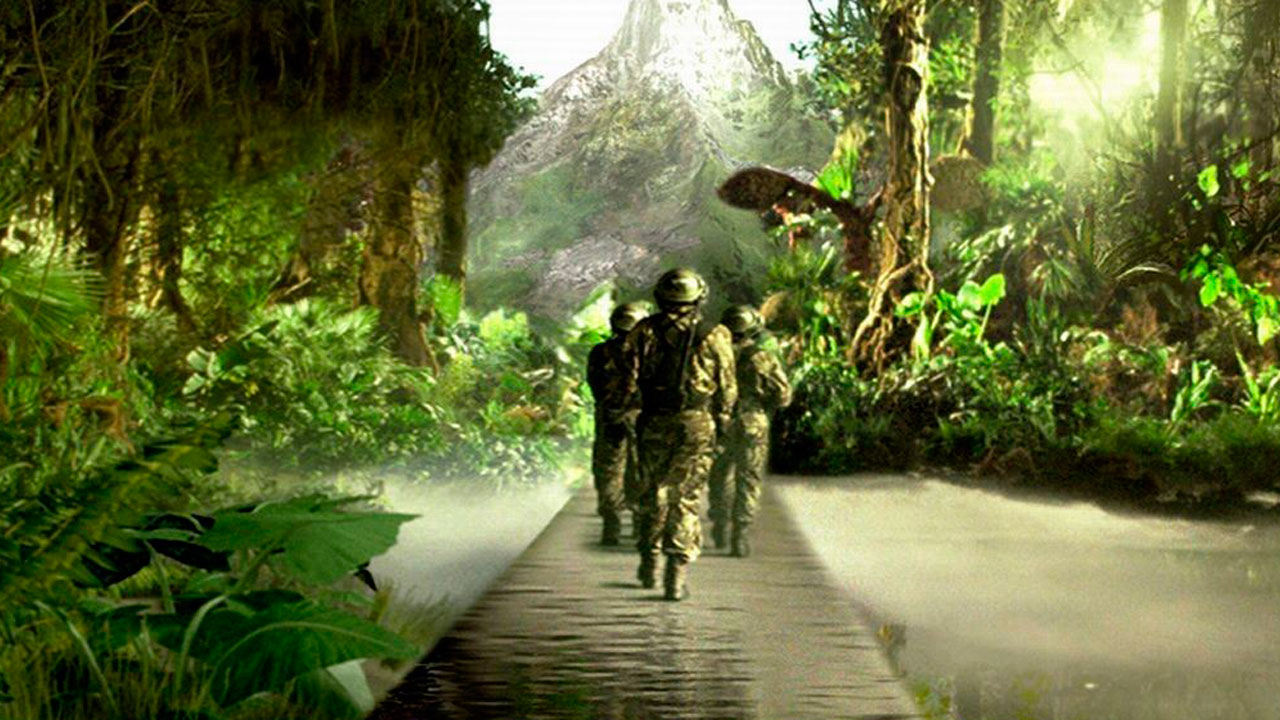 During/After Reading
3. (Passage 1, paragraphs 8-9) Describe the political and technological aspects of this future society.

4. (Passage 1, paragraphs 10-11) What did the clerk’s [man behind the desk] mentioning of past events reveal about the protagonist Eckels?
During/After Reading
5. (Passage 1, paragraphs 23-31) Summarize the scientific theories expressed in these lines. Why were the safari leaders Travis and Lesperance so invested in following proper procedures?

6. (Passage 1, paragraph 36) How did this excerpt show a different side of Eckels?
During/After Reading
7. (Passage 1, paragraphs 40-51) Why was this the climax? What was ironic about Eckels’ reaction?

8. (Passage 1, paragraph 42) How were the following oxymorons similar: “great evil god”, “terrible warrior”, and “beautifully reptilian”?
During/After Reading
9. (Passage 1, paragraphs 58-68) Describe the change in Travis’ interaction with Eckels. 

10. How were paragraphs 40, 52, and 80 of Passage 1 alike?
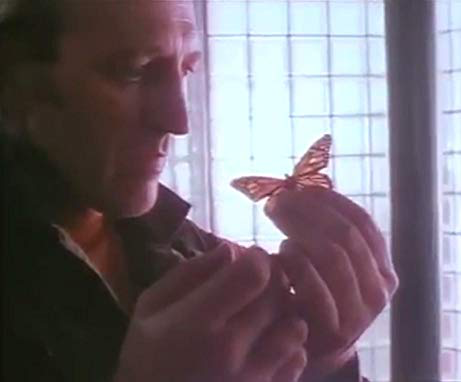 During/After Reading
11. (Passage 2, paragraphs 1-13) Summarize the T-Rex’s attacks and Tim’s attempts to keep himself safe by filling in these blanks:

[a] Tim forces Lex to hold her breath – ___________ 

[b] _______________ – T-Rex climbs on the roof of the vehicle then looks and reaches inside, thrusting the kids     

[c] A bleeding Tim wakes up an unconscious Lex –  ___________________________

[d] ____________________ – T-Rex juggles the vehicle before tossing it over an elevation.
During/After Reading
12. (Passage 1, paragraphs 74-80; Passage 2, paragraphs 12-13) 
Describe AND compare the cliffhangers. What happened to Eckels? What happened to Tim? CITE EVIDENCE for each.
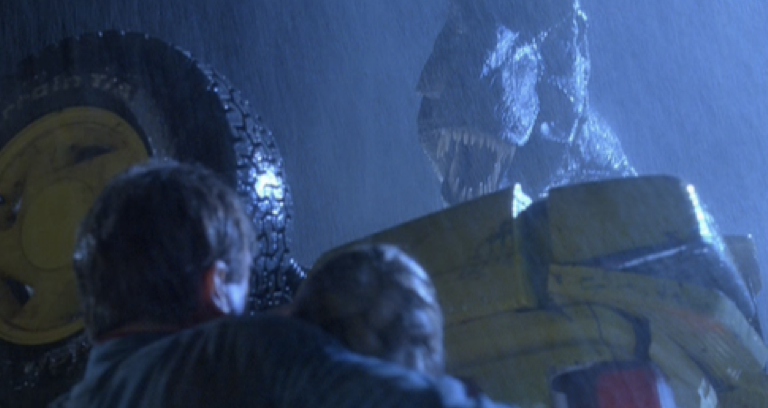 After Reading
1. Using the example on page 7, complete the organizer on page 8 for three events from “A Sound of Thunder”. Each of the three events must be a different plot element: pacing, parallel plot, irony (situational or dramatic), flashback, foreshadowing, and complex character.

2. Using the blank white side of three index cards, create three full color drawings featuring the three events from “A Sound of Thunder” from Step #1.
 
3. Switch with a partner. Each of you will copy the Degrees of Plot Complexity organizer on the lined side of the index cards as you guess and analyze each others’ drawings.
After Reading
Make sure you have someone else’s packet. 

On the front, label “Graded by _______________” [insert your name]. 

Turn to the multiple choice. GRAB A PEN MAKING SURE IT IS A DIFFERENT COLOR THAN WHAT THE PERSON USED.  

Mark with an X across the number only if the question was answered incorrectly or not at all.
After Reading
SUBSKILL 1
1. Select TWO ways that Eckels’ interactions with Travis and Lesperance support Eckels’ character development in Passage 1.

A. Eckels analyzed how the world’s problems were so distant whilst looking at the prehistoric environment    

B. Eckels bragged about his hunting experience to Lesperance and to the man behind the desk      

C. Eckels discussed the outcome of the Deutscher-Keith election and the notion of fleeing the present

D. Eckels was at Travis’ mercy; the ruthless Travis forced Eckels to retrieve the bullets from the T-Rex carcass
After Reading
2. Select four choices to create a summary of Passage 1. Order the sentences so the summary reflects the arrangement of ideas in the passage. No answer will be used more than once. Some will not be used at all.
After Reading
3. Part A: How did Passage 2 introduce the terrifying nature of the T-Rex to Tim and Lex?                                                                    

A. by presenting the challenge it was to remain motionless so as to keep the dinosaur from sighting them                       

B. by relating their attempt at rescue by attracting Dr. Grant’s attention until the dinosaur’s shattering of the glass windshield shocked and deterred them                                        		                                               
C. by discussing how the dinosaur used its weapons for intimidation, such as “clawing movements”, “denting metal”, or “sank its jaws into a tire”                                                                                                                                                                                

D. by describing the overall process in which the dinosaur stalked and drew out its prey from the vehicles and into the trees
After Reading
3. Part B: Which paragraph from the passage implies where Tim escapes to after being released from the dinosaur’s clutch?     

A. paragraph 10     B. paragraph 11     

C. paragraph 12     D. paragraph 13
After Reading
SUBSKILL 2
4. A critical moment in the story was paragraph 42 of Passage 1, when the troupe first encountered the T-Rex. How did the oxymorons in this paragraph reveal Eckels’ feelings towards the T-Rex?

A. The loaded phrases showed that Eckels believed that this was a non-serious situation  

B. The inaccuracies led the reader to think that Eckels was misinterpreting the situation 

C. The exaggerations reinforced the idea that Eckels was overwhelmed by the situation 

D. The emotional irrelevant references illustrated that Eckels expected a different situation he trees
After Reading
5. What effect did the use of the eponymous, or titular, phrase “a sound of thunder” in paragraphs 40 and 80 have on Passage 1?

A. It indicated a neutral mood in the narrator 

B. It allowed the narrator to imply tension and suspense  

C. It conveyed the narrator’s terror and dread but hopeful release 

D. It showed that the narrator was only somewhat worried
After Reading
6. The author used foreshadowing, warnings or indications of future events, in Passage 1. Put a check next to the TWO quotes that BEST illustrate this.
  
___ [a] “TIME SAFARI, INC. SAFARIS TO ANY YEAR IN THE PAST. YOU NAME THE ANIMAL. 
WE TAKE YOU THERE. YOU SHOOT IT” (2).
 
___ [b] “‘Does this safari guarantee I come back alive?’ 
‘We guarantee nothing,’ said the official, ‘except the dinosaurs’ ” (4-5).
 
___ [c] “If Deutscher had gotten in, we’d have the worst kind of dictatorship. There’s an anti-everything man for you, a militarist, anti-Christ, antihuman, anti-intellectual” (9).
 
___ [d] “Sign this release. Anything happens to you, we’re not responsible. Those dinosaurs are hungry” (11).  
 
___ [e] “And that…is the Path, laid by Time Safari for your use. It floats six inches above the earth. Doesn’t touch so much as one grass blade, flower, or tree. It’s an antigravity metal. Its purpose is to keep you from touching this world of the past in any way” (21).
 
___ [f] “We don’t want to change the Future. We don’t belong here in the Past… Not knowing it, we might kill an important animal, a small bird, a roach, a flower even, thus destroying an important link in a growing species” (23).
After Reading
7. Review paragraphs 4-36 of Passage 1. How did the author’s decision to use a slow pace in telling the story affect the meaning of the text? 

A. It advanced Eckels’ character as his parallel plot impacted the climax 

B. It lengthened the rising and falling action of the story through the use of pointless scientific facts  

C. It contributed to the futuristic time and location as well as the suspenseful resolution 

D. It built a direct conflict between Eckels and the other characters through dialogue
After Reading
SUBSKILL 3
8. Part A: Which of the following best fits the theme of both stories?

A. Government entities should oversee all private endeavors        

B. Man ought not to interfere with the foundations of nature                         

C. Hunting is a dreadful practice that has transcended time        

D. Pride comes before destruction and arrogance before the fall
After Reading
SUBSKILL 3
8. Part B: Which paragraph from Passage 1 most accurately reflects the theme chosen for Part A? 

A. Paragraph 22       

B. Paragraph 24       

C. Paragraph 26       

D. Paragraph 28
After Reading
9. Part A: How is the structure of Passage 2 different from the structure of Passage 1?                                                

A. Passage 2 ends on a cliffhanger with no clear indication of what happens next                                                          

B. Passage 2 builds toward the revelation of the dinosaur as the story progresses                                                         

C. Passage 2 describes the characters’ thoughts and actions in between dialogue                                                          

D. Passage 2 introduces the characters’ inciting incident before anything else occurs
After Reading
9. Part B: Which aspect of the passages is affected by this difference in structure?                                                          

A. how the reader imagines the stories will end     

B. the way the characters’ ultimate conflicts are revealed                           

C. the number of ways the stories can be understood     

D. how the reader knows what the characters are thinking